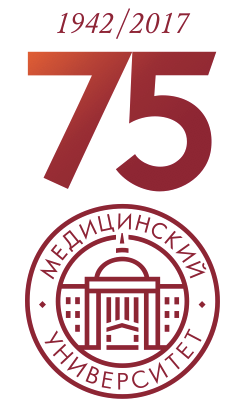 Итоги конкурса «Лучший лектор года»
Председатель Центрального координационного методического совета, 
профессор Никулина С.Ю.

16 ноября 2017 г.
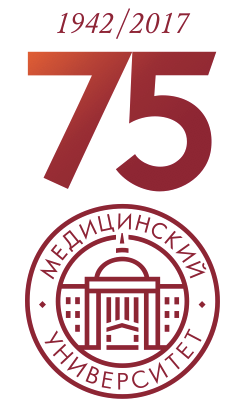 Нормативно-правовая база конкурса «Лучший лектор года»:
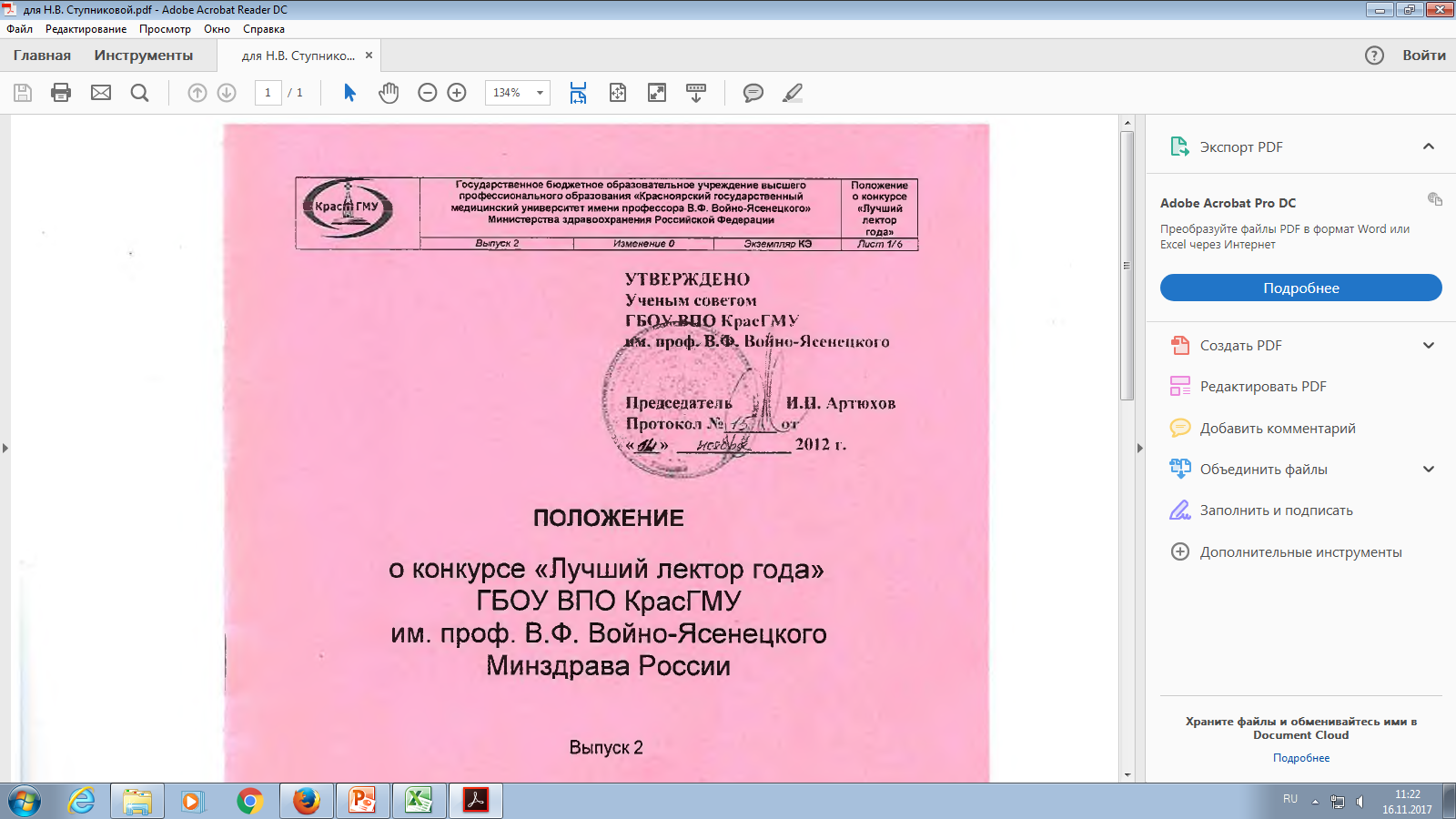 Цель конкурса: 
Поощрение лучших лекторов среди профессорско-преподавательского состава

Задача конкурса:
Повышение качества публичного изложения материала лекторами университета в соответствии с современными требованиями к лекторскому искусству.
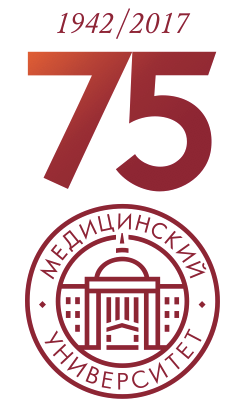 В конкурсе приняли участие 20 преподавателей университета:
Лечебный факультет – 10 человек;
Педиатрический факультет – 5 человек;
Институт стоматологии - НОЦ инновационной стоматологии – 3  человека;
Медико-психолого-фармацевтический факультет – 2 человека.
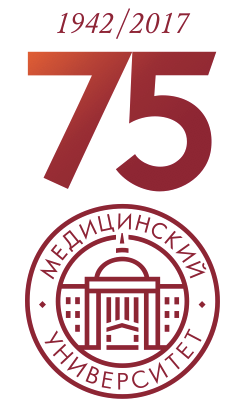 Лечебный факультетСпециальность 31.05.01 Лечебное дело
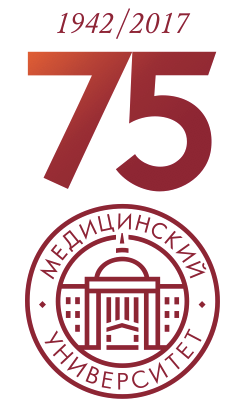 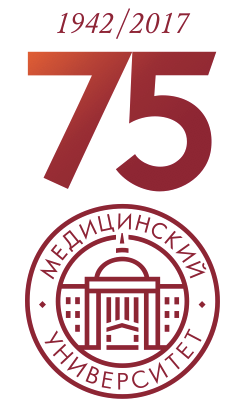 Педиатрический факультетСпециальность 31.05.02 Педиатрия
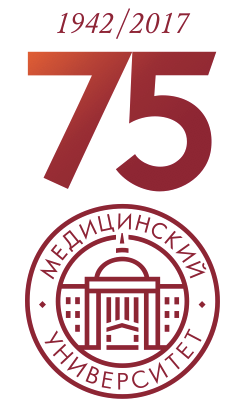 Педиатрический факультетнаправление подготовки 39.03.02 Социальная работа
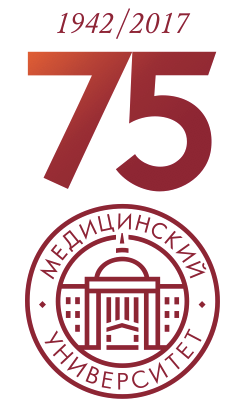 Институт стоматологии - НОЦ инновационной стоматологииСпециальность 31.05.03 Стоматология
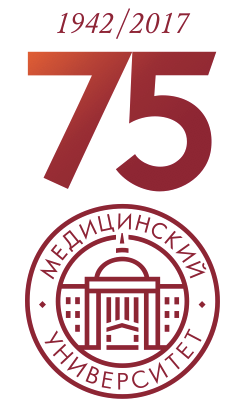 Медико-психолого-фармацевтический факультет
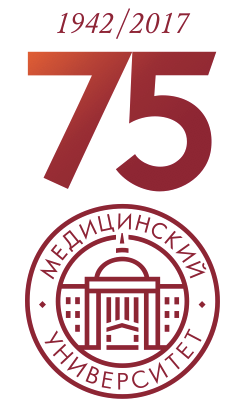 Институт последипломного образования
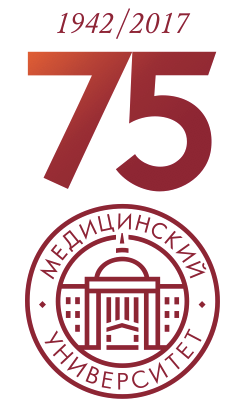 Победители конкурса «Лучший лектор года»:
Лечебный факультет – Никулина Светлана Юрьевна, д.м.н., профессор, зав. кафедрой внутренних болезней №1
Педиатрический факультет. Специальность 31.05.02 Педиатрия – Галактионова Марина Юрьевна, д.м.н., доцент, зав. кафедры поликлинической педиатрии и пропедевтики детских болезней с курсом ПО, декан педиатрического факультета;
Педиатрический факультет. Направление подготовки 39.03.02 Социальная работа – Тихонова Наталья Владимировна, к.м.н., доцент кафедры ОЗиЗ, зам. декана педиатрического факультета;
Институт стоматологии - НОЦ инновационной стоматологии – Орешкин Игорь Валерьевич, к.м.н., доцент кафедры терапевтической стоматологии;
Медико-психолого-фармацевтический факультет – Артюхова Татьяна Юрьевна, к.псих.н., доцент кафедры педагогики и психологии с курсом ПО;
Институт последипломного образования – Капсаргин Федор Петрович, д.м.н., доцент, зав. кафедрой урологии, андрологии и сексологии ИПО.
Благодарю за внимание!